Disposing of excess Personal Property and planning for a move
Utilization and Donation ProgramGSA Federal Acquisition Service Personal Property Management
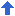 Phases of Disposal
Internal Screening
Excess
(Transfer to Federal Agency)
GSAXcess
(GSA web base system)
Surplus
(Donated to State Agency)
Sales
2
[Speaker Notes: A very basic flowchart of the property disposal process.  We’ll cover these phases in a bit more detail later in the briefing.  The first phase is called “Internal Screening”.  During this phase, the holding agency should contact all other office within their agency  to check for possible reutilization within their agency. 

After internal screening is complete, the property is considered “excess” to the agency’s needs and this is the point where the property should be reported to the appropriate GSA Regional Property Management Division.  GSA Property Managers will then screen the holding agency’s property using our national on-line screening website , GSAXCess.gov, for a specified timeframe in hopes of transferring the property to a federal agency.    If the property is not taken by a federal agency it is considered “surplus” to the US Government and can then be offered to a state via what we call a donation.

If GSA is unable to transfer your excess property or donate your surplus property then we should in most cases attempt to sell the property to the general public.]
Four Steps of Property Disposal 1. Internal Screening– Announcing property within YOUR agency2. Excess – Reporting & Offering it to other FEDERAL agencies3. Surplus – Offering it to STATE/NON-PROFITS via SASP4. Sales – Offering it for sale to the GENERAL PUBLIC
3
[Speaker Notes: This slide illustrates the five steps of property disposal.  As mentioned in my previous slide, the first step of property disposal is internal screening.

After internal screening is complete, the holding agency should report the property to a GSA Regional Property Office for screening.

At the point the property is offered to GSA for screening it is considered excess to the holding agency’s needs.

If GSA is unable to transfer the property to a federal agency, the property is considered surplus to the US Government’s needs and may be donated to a designated State Agency for Surplus Property (SASP)

The final step in the property disposal process is to offer the property for sale to the general public.  GSA can assist federal agencies in this phase by advertising the property on its on-line website, www.GSAAuctions.gov]
FEDERAL DISPOSAL PROCESS
EXCESS
SURPLUS
SCREENING
AAMS/EADS/IADS
SCREENING/
FEDERAL TRANSFER
21 DAYS
DONATION
NOTIFICATION
5 DAYS
AGENCY
SCREENING
CFL 
SCREENING
SALES
DONATION
REMOVAL
Internal
Agencies/Bureaus
of your Dept

USDA - 15
VA - 10
GSA - 5
DOE – 12
DOI – 15
DHS - 15
Federal Agencies
Cost Reimbursable Contractors 
Grantees
Only if donation request
Schools Screen Computer Equipment for 7 Days
Sales 10 - 30 days
Public Airports
State Agencies for Surplus Property
Nonprofit Educational & Public Health Activities 
Service Educational Activities
(14 days if CFL equipment)
[Speaker Notes: This is a graphic portrayal of the disposition process since the implementation of GSA XcessXpress.  The chart shows the distinction of excess and surplus property as well as  highlighting the overall screening period and the systems that GSA offers to support these functions.

Internal agency screening is the first step and we offer AAMS to support agencies in this effort.  

Second, is the simultaneous screening for Federal and donation customers and federal removal.  Listed are the major categories of eligible activities.

Next, the 5 day notification period allows GSA’s allocating regions to make proper allocation of property to donation customers.  The 5 days only come into play if a State Agency for Surplus Property or donation customer makes a request.  After that, property is available for public sale, by GSA or the owning agency.]
Planning for a move and disposing of excess personal property
Planning
Things to consider relative to a move out.
What should be included in the excess report package;
5
Planning the move
The most important part is planning; we suggest meeting with the clients and all parties involved with the move  a year out;
Consider using a project manager to manage the move;
Consider signing a Inter-agency agreement with GSA PPC
It is a good practice to complete the excess inventory and report the available excess to GSA 90 days out.
Maintain communication with all parties until the completion of the project.
6
GSA Personal Property Center Contact Information
Carlton Lawrence, Program Analyst
Email Address: carl.lawrence@gsa.gov
Telephone number: 703-605-9317

Peter Hamilton, Manager, Personal Property Center
Email Address: peter.hamilton@gsa.gov
Telephone number: 571-414-6712
7
Planning the move
The Transportation, Delivery and Relocation and Solutions Schedule 48 meets GSA's customer needs via a variety of transportation services. Specifically, Schedule 48 provides the following:
Domestic Express and ground routine shipping; 
Employee and office relocation services; 
Local courier services; 
Rental Supplemental Vehicle program; 
Transportation consulting services; and 
Ground passenger transportation services. 
Relocations.programs.gsa.gov
8
Things to consider relative to the move out.
Dates property can be removed.

Security issues – who is allowed in the space; are additional clearance reviews needed;

Loading dock capacity
9
Things to consider relative to the move out.
Elevator accessibility;

Hours move­ out can take place;

Disconnecting power sources

Cubicles (System Furniture)
10
What should be included in the excess report package.
Standard form 120 (Report of excess personal property) use the cover page;
An attached spreadsheet to include room number and location;
Picture inventory to coincide with the spreadsheet
11
How GSA will market the available  Excess Personal Property
On­site screening
 A mass broadcast using the GSAXcess® data base to make the offer.
  Web­ex screening
12
Contact Information
Rick D. Parker
Manager, Utilization and Donation Program
GSA NCR FAS, Office of Personal Property Management
Telephone number: 202-619-8975
Email address: rick.parker@gsa.gov
13
GSA FAS Personal Property Center (PPC)
Rick D. Parker, CPPMManager Utilization and Donation ProgramFederal Acquisition Service Personal Property Management
Learning objectives: What is the PPC ?What of some of the benefits of using the PPC?
15
[Speaker Notes: This slide illustrates the five steps of property disposal.  As mentioned in my previous slide, the first step of property disposal is internal screening.

After internal screening is complete, the holding agency should report the property to a GSA Regional Property Office for screening.

At the point the property is offered to GSA for screening it is considered excess to the holding agency’s needs.

If GSA is unable to transfer the property to a federal agency, the property is considered surplus to the US Government’s needs and may be donated to a designated State Agency for Surplus Property (SASP)

The final step in the property disposal process is to offer the property for sale to the general public.  GSA can assist federal agencies in this phase by advertising the property on its on-line website, www.GSAAuctions.gov]
Benefits & Use:
Use guarantees full compliance with the FMR.
Allows agencies to better manage limited warehouse space.
Avoid the logistics of managing screenings, customer visits and storage.
PPC assumes full responsibility and control of  property when received. 
Delivering customer is responsible for transportation to the PPC. Check with the desired PPC for applicable rates, reporting requirements and accepted items.
16
GSA FAS Personal Property Center
Peter Hamilton, Manager, Personal Property Center,
Telephone number: 571-414-6712
Email address: peter.hamilton@gsa.gov

Carlton Lawrence, Program Analyst 
Telephone number: 703-605-9317
Email address: carl.lawrence@gsa.gov
17
Questions
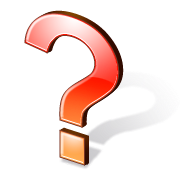 18